Preaching
#1. Communicating Effectively with Others
Beginning….
감사과장 Mary, 그녀의 최고의 직원 John이 피로한 것 같아 보여 그의 건강을 염려해 쉬라고 얘기함
 실제 John은 가족의 아픔 때문에 과민상태에 있었고, 평상 시와 같이 일하지 못함을 알았기에 Mary의 제안대로 일에서 떠남
 만약 그가 일자리를 잃을까 염려해서 오히려 일을 더 열심히 했다면, 그는 신체적, 정신적 건강을 잃을 위험에 처했을 수 있음
Beginning….
절친 Steve와 Phil, 둘은 모두 그들이 할 수 있는 매력적인 새로운 관리직에 대한 루머를 들음
Steve는 Phil이 최근에 중요한 프로젝트에서 저지른 실수를 언급하고 그것이 Phil 귀에 들어감
Phil은 새 자리에 대한 negative campaigning이라고 Steve를 공격, Steve와 단절. 둘은 곧 적이 됨
둘은 John이 최근에 매우 열심히 일한다는 말을 듣고, 그 역시 새로운 자리를 욕심내는 것이라 판단하고 John을 폄하하기 위해 뭉침. 
조직은 혼란에 빠지고 사람들 관계는 깨짐. 그리고 실제 자신들이 조직에서 해야 일은 뒷전으로 밀림 (the actual work of the organization is pushed to a back burner. ; put on the back burner)
Beginning….
공동체에 있어서 명료하고 건설적인 소통은 공동체의 일을 효과적이고 책임감 있게 성취하는데 중요할 뿐만 아니라, 개인이 더 행복하고 삶에 만족하며 살아가는 데에도 필수적임
사람들은 일반적으로 깨어 있는 시간의 70~80%를 communication에 사용, (약 40%는 말하고 쓰는데, 60%는 읽고 듣는데)
내용적인 면 뿐만 아니라, 다른 사람과 효과적으로 소통하는 것도 쉬운 일이 아님
말하기, 듣기, 이해하기로 단순해 보이는 과정은 사실 매우 복잡한 과정임
게다가 효과적 소통을 방해하는 수많은 장벽들이 있음
그러나, 보다 더 효과적으로 소통하는 방법과 테크닉들이 있으며, 이를 살펴볼 것임
Noise
Encoding
Communication Media
Decoding
Noise
Communication Process
가장 단순하게 소통을 정의하면, 한쪽에서 다른 쪽으로의 정보의 전달
전달자(sender), 메시지, 전달되는 채널(media or channel; ex) e-mail ), 수신인(receiver), 피드백(있을 수도 혹은 없을 수도)
Communication Process
단과대 학장 Anne, 그녀는 교수들이 기부금 유치에 좀 더 힘써주길 당부하고 싶음.
문제 1: 어떻게 메시지를 표현할 것인가 (교수들이 그녀의 요청에 반감을 가질 수 있는 것을 알기 때문)
문제 2: 어떤 수단으로 메시지를 전달할 것인가
그녀는 우선 명료하고 조심스럽게 의도를 전달할 수 있는 단어를 선택
가능한 방법 중 가장 좋다고 생각되는 방법: 한 명씩 대화- 개별적으로 반응을 살필 수 있고, 반응에 따라 메시지를 만들 수 있기 때문
그러나, 시간의 문제가 걸림돌. 공식적 미팅에서 발언하는 것, 혹은 메모나 이메일을 보내는 방법이 남음
이 경우, 교수 각자는 다르게 해석할 수도 있음. 누구는 외부 유치보다는 내부 기금유치가 우선. 누구는 터무니없다고 생각.
Communication Process
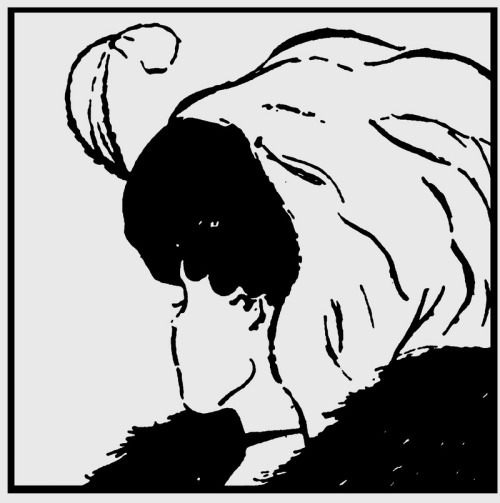 Communication Process
단과대 학장 Anne, 그녀는 교수들이 기부금 유치에 좀 더 힘써주길 당부하고 싶음.
Anne은 자신의 소통의 문제를 생각하기 시작
그녀는 자기가 말하고자 하는 것을 알고 있지만, 그 의미를 단어로 담아내는 것이 어려운 것도 인식함
메시지를 받은 사람들은 자기 스스로의 인식에 따라 다르게 해석 (상황에 따라, 경험에 따라 그들 스스로의 인식차이에 따라)
결국, 정보를 전달하는 것 뿐만 아니라, 공통의 의미를 만들어 내는 것도 중요 
Communication- 라틴어 communis (“common” 이라는 뜻)에서 유래
Communication Process
Intended
Meaning
Encoding
Trans-
Mission
Decoding
Perceived
Meaning
모형
송신자
수신자
메시지
수신해독
메시지 
기호화발신
매체
Noise
장    애   요   소
Perceived
Meaning
Decoding
Trans-
Mission
Encoding
Intended
Meaning
피드백
Feedback
Communication Process
전달자의 기호화(encoding), 수신자의 해독(decoding/deciphering)은 그들 내부에서 일어남
그들은 그들만의 환경에서 이러한 과정을 이루어냄
사람들은 그들의 축적된 인식, 태도, 신념 등에 의해 만들어진 렌즈로 세상을 바라봄. 따라서 다른 렌즈를 통해서 다른 세상을 바라봄

https://www.youtube.com/watch?v=H_-SscCtM3k
https://www.youtube.com/watch?v=3DNaj8R4HJg
Communication Process
유념해야 할 문제들
어떤 메세지들은 의도치 않게 모호하다: 화자는 의미를 전달했다고 생각하고, 청자 역시 이해했다고 생각하지만 둘의 의미가 다름 예) 레이건 대통령은 조지 슐츠를 국무장관으로 결정, 전화에서 “당신을 나의 내각에 참여시키는데 흥미가 있네.” 슐츠는 국무장관은 되고 싶지만, 재무장관엔 관심이 없었으나, 재무장관으로 고려되고 있다는 말을 들었기에, 레이건이 재무장관을 의미하는지 알고 거절함
어떤 메세지들은 고의적으로 모호함. (예: 정치인들의 말)
의미가 있는 메세지들은 단어자체만으로 전달되는 것이 아니라 감정을 가득 싣고 있음. 감정은 해석을 다양하게 만듦
Communication Process
유념해야 할 문제들
소통은 개인이 가진 인식의 틀에 따라 좌우됨. 우리가 무엇을 의도하고 있는지 충분하게 전달하는 것은 때론 어려움. 우리가 보냈다고 생각지도 않은 메시지를 전달할 때도 있음. 예로 캐주얼 금요일에 정장을 입고 출근 (실제는 퇴근 후 오페라 가는데 옷을 갈아 입을 시간이 부족해서). 집단에 높은 가치를 두는 누군가는 집단의 룰에 저항한다고 생각할 수도. 
대화를 이루어지는 곳을 파악해야함. 흔히, 전문용어는 이를 사용하는 사람들간에는 좋은 수단이 될 수 있으나, 전문가가 아닌 사람들에게 사용한다면? 
권력관계에서 비롯되는 의사소통문제: 완벽하게 자유로이 하고 싶은 말이 무엇인지. 정말 하고 싶은 말은? 그것을 듣는 사람에게 어떤 의미가 되는지?
Effective Communication
효과적 소통의 장애요인
전달자와 수신자간의 신뢰성과 왜곡
전달자와 수신자간의 지각의 차이 문제
부정확한 언어; 해석의 어려움과 오해
부적당한 메시지의 질과 양
부적절한 메시지의 기호화 및 매체
불완전한 물리적 여건
커뮤니케이션 분위기 문제
Effective Communication
커뮤니케이션을 왜곡(전달자 의미≠수신자 이해)하는 것들 (발신자가 보내는 메시지가 어떻게 부호화되었나)
화자는 보통 단어들을 이용해 정보전달. 이 과정에서 수많은 단어들 중 몇 개만 사용, 대화의 청자는 의미를 이해했다고 생각하지만, 그들은 실제 의도의 축약된 의미만을 들음
단어의 의미 문제- 한 단어가 여러 뜻을 가지고 있음, 그들만의 은어를 사용. 상징이나 단어의 잘못된 선택은 커뮤니케이션을 왜곡
필터링의 문제- 수신자는 좋아하는 정보를 받아들임 (예: 희망고문/ 자신이 좋아하는 사람이 자신에게 관심이 있다고 믿는 것)
Effective Communication
커뮤니케이션을 왜곡(전달자 의미≠수신자 이해)하는 것들 (적절한 전달방법의 중요성)
Oral communication
보통 말로 하는 대화는 피드백과 상호작용을 가능케 하지만, 너무 빨리 단어들이 지나가면 잘못 해석되어지거나 다른 주제로 넘어가면 잊혀지기도 함. 
그리고 말로 하는 대화는 주변의 장애요인(noise)에 민감함 (진짜 소음이던지, 사회적 소음이던지…) 
의미 그대로 진짜 소음: 누군가 옆에서 대화하고 있을 때, 소방차가 옆에 지나갈 때, 대화에 방해됨
사회적 소음: 사람들의 입을 거치면서 의미가 달라짐
Effective Communication
커뮤니케이션을 왜곡(전달자 의미≠수신자 이해)하는 것들 (적절한 전달방법의 중요성)
Written communication (오늘날 전자장비의 발달로 빠르게 바뀌고 있음)
글로 전달되어질 때, 청자는 뒤로 돌아가서 다시 확인하기 쉬움
그러나, 문서의 공식적인 성격은 어느 종류의 메시지에는 부적절한 수단이 될 수 있음
공식적인 절차나 규제에 공식 문서 적절
비공식적인 일에는 대화나 미팅이 나은 수단일 수 있음
전자장비의 발달로 전자 형식은 비공식 문자화된 대화의 한 수단으로 부상
Effective Communication
커뮤니케이션을 왜곡(전달자 의미≠수신자 이해)하는 것들 (수신자에 의한 왜곡)
사람들은 각자 세상을 다르게 바라봄
이러한 차이는 메시지를 해석하는데 차이를 만듦
다른 배경, 경험, 흥미, 선호 등은 같은 메시지를 다르게 들리게 함
이는 특히, 문제해결 방법을 모색하는 상황에서 자주 일어남
듣고 싶은 데로 들음 
감정에도 영향을 받음 (예, 화났을 때 듣는다면)
개인의 성격 (예, 산만한 사람)
정보의 부족 (예, 영화 이야기를 하는데 안본 사람)
Effective Communication
커뮤니케이션을 왜곡(전달자 의미≠수신자 이해)하는 것들 (수신자에 의한 왜곡)
사람들은 각자 세상을 다르게 바라봄
이러한 차이는 메시지를 해석하는데 차이를 만듦
다른 배경, 경험, 흥미, 선호 등은 같은 메시지를 다르게 들리게 함
이는 특히, 문제해결 방법을 모색하는 상황에서 자주 일어남
듣고 싶은 데로 들음 
감정에도 영향을 받음 (예, 화났을 때 듣는다면)
개인의 성격 (예, 산만한 사람)
정보의 부족 (예, 영화 이야기를 하는데 안본 사람)
심리적 요인- 사람들은 평가하려고 하는 경향이 있음. (예) 좋은데, 혹은 웃긴 소리마.) 그리고 평가는 심리에 영향을 미쳐 방어적 행동을 조장할 수 있음 (신경을 건드릴 때, 통제한다고 생각될 때, 판단한다고 생각될 때… )
Effective Communication
부호화의 예 (Encoding): 위기 상황에서의 상황전달
이럴 때, 사람들은 공포감을 느끼고 있고, 분노하고 있을 수도 있으며, 사실을 알고자 정보에 대한 갈망이 있음
이런 상황 속에서 위기상황을 전달하는 사람은 사람들을 안정시키고, 주의를 당부하고, 같이 해결해나가자는 메시지를 던지고 싶음 
그러기 위해서는 신뢰를 구축해야함
배려, 공감/전문성/정직함과 개방성/헌신 (미국 CDC 위기 상황 소통 pocketcard 중)
이런 상황에서 사람들은 제대로 듣고 이해하고 기억하기 어려움
제한된 숫자의 명료한 메시지 :3개의 중요 메시지
메시지는 짧게: 10초 혹은 30단어
메시지를 반복
시각적 자료 사용 (그래프 등)
하나의 부정적 발언은 세 개의 긍정적 메시지와 균형을 이룬다는 것을 명심
다음 단어의 불필요한 사용은 자제: No, Not, Never, Nothing. None
Effective Communication
지지적 의사소통 (Supportive Communication)
효과적 의사소통의 목적은 정보를 정확하게, 정직하게 그리고 수신인이 그대로 이해하고 받아들이고 이용하는 것
효과적 의사소통은 뿐만 아니라 사람들이 느끼는 바가 어떻게 다른지 받아들일 줄 알게 함으로써 사람 간의 관계를 발전시킴
지지적 의사소통은 이러한 목적을 달성하는 소통 방법 (문제가 있을 때)
Effective Communication
지지적 의사소통 (Supportive Communication)
문제 지향 O, 사람 지향 X : 문제가 있으면 문제와 해결방법에 집중해야지, 사람에 주목해서는 안됨 (예: 너는 그래서 안돼, 너는 게을러…) : 사람 성격은 쉽게 변하지 않지만, 행동은 비교적 변화시킬 수 있음. 문제 지향적일 때 더 건설적이고 긍정적 변화를 가져올 수 있음. 사람을 직접적으로 비판하면 방어적 행동을 불러 일으킬 수 있음
Effective Communication
지지적 의사소통 (Supportive Communication)
서술적 O, 평가 X : 다른 사람에게 “라벨”을 붙이지 말아야 방어적 행동과 만날 가능성이 줄어듦. (예, 이번 주에 3일을 지각했네 vs 네가 시간을 망치는구나) 서술적 소통이 문제를 무시하라는 것은 아니며, 긍정적으로 그리고 행동지향적이 되라는 의미임. 우선, 사건이나 행동을 객관적이며 증명된 사실로 기술. 그 다음 다른 사람의 행동에 대하여 반대하는 것과 같은 특정 행동이나 반응을 보임. 그리고 해결방법에 대하여 모색함
예) 1단계- 너의 일이 늦는다는 보고를 2명의 고객으로부터 받았어. 2단계- 난 고객과의 신뢰에 문제가 생길까 걱정인데. 3단계- 네가 고객들과 얘기를 해볼 수 있을까? 그리고 그들이 무엇이 필요하고 어떻게 우리가 시간 안에 할 수 있을지 생각해보자.
Effective Communication
지지적 의사소통 (Supportive Communication)
구체적 O, 전반적 X : 구체적일수록 더욱 도움이 됨. (예, 너의 보고서가 어디어디가 어떻게 틀렸어. Vs 엉망이네.) 전반적으로 얘기하면, 사람은 무능하다고 느낄 수도 혹은 대수롭지 않게 생각할 수도 있음. 유사하게, “이것이나 저것”도 피해야 할 발언. 문제를 고칠 가능한 행동들을 줄임
Effective Communication
지지적 의사소통 (Supportive Communication)
연결해서 O, 분리해서 X : 전에 이야기한 것과 이후에 말할 것들이 연결되어야 함. (대화를 끊지 말고, 계속 이어지도록) (나쁜 예: 그건 중요하지 않아.) 대화를 지배하려 하지 말고 말이 오고 가는 것의 중요성을 인식해야 함. 그리고 최소한 직전의 말과 어떻게 연결되는지 인식해야 함(대화의 맥락). 새로운 주제로 넘어갈 때는 모두가 동의해야만.
Effective Communication
지지적 의사소통 (Supportive Communication)
인정 O, 모욕 X : 자신이 존중받고 가치있다고 느끼게 하여야 함. 모욕적인 발언은 사람들이 부족하고, 무능하다고 느끼게 하며, 자신이 없게 만듦. 여기에는 의도치 않은 것일지라도 모욕적인 톤도 포함됨. 모욕적인 발언은 사람들 사이에 벽을 만들고 이 벽은 상당히 오랜 기간 유지됨. 
모욕적 발언의 여러 유형 중 몇 가지 유형
우월한 태도: 나는 다 알고 너희들은 잘 모른다는 인상을 줌 (남을 나쁘게 보이게 하면서, 자신을 좋게 보이게 만들 때/ 타인의 눈에 자기를 높이는 것처럼 보일 때)
엄격한 태도도 유발할 수 있음: 질문을 받지 않는 모습, 
다른 사람에 무관심한 태도
다른 사람의 느낌과 가치를 인정하지 않는 모습 
인정하는 소통은 타인의 중요성을 인식, 그들의 느낌과 가치를 소중하게 생각하며, 존중과 유연성의 특징을 가짐
Effective Communication
지지적 의사소통 (Supportive Communication)
책임감 O, 무책임 X : 메시지를 전달하는 사람은 거기에 책임감을 가져야 함. 자신이 던지는 메시지의 책임을 벗으려고 “다른 사람이 싫데.”와 같은 말은 피해야 함 (자신이 싫은 것을 남에게 책임 전가) 이런 것은 말하는 사람과 심리적 거리감을 만들고 강한 유대관계를 형성하는 것을 저해함. 다른 사람에게서 기인한 혹은 출처가 불분명한 정보 역시 수신자가 문제를 해결해 나가는 데 몰입하는 것을 어렵게 할 수 있음
Two-way O, one-way X : 경청하고 피드백을 받아야 함.
Effective Communication
말하기 (Speaking)
통신기기를 통한 text 전달이 많아진 시기라도, 여전히 소통은 면대면 구두에 의하여 많이 이루어지고 있음
대화는 즉각적인 피드백이 중요할 때, 서로 머리를 맞대고 아이디어를 만들어낼 때 특히 좋음
그러나 내용이 매우 길고, 기술적(technique)이거나, 복잡할 때는 글로 하는 것이 더 효과적.
구두로 대화할 때, 이성적, 감성적 메시지가 같이 전달 됨. 예) 목소리 톤 (화남, 빈정댐-> 무슨 단어를 써서 말하든 듣는 사람이 화났구나 생각하게 만듦/ 친근한 분위기를 만들려고 하는데 딱딱한 어조 혹은 격식적인 어조로 말한다면?)
Effective Communication
말하기 (Speaking)
상황에 맞는 어조 선택
메시지를 받는 상대방의 입장에 서보기- 어떤 정보(메시지)를 알 필요가 있고 어떤 정보(메시지)를 알기 원하나?, 자신의 생각과 느낌과 같이 상대방의 생각과 느낌에도 민감해져야 함. 바쁠 때 우리는 말이 부주의해지고, 맥락에 무심해지지만, 그래도 타인에 대한 공감은 유지해야 함
자신의 마음 속 깊은 감정에 대하여 이야기 할 줄 알아야 함- 무엇을 좋아하고, 무엇을 싫어하며, 무엇에 매력을 느끼고, 무엇에 겁을 먹는지 등. 자신이 하는 것은 남도 똑같이 할 수 있게끔 만듦. 그리고 소통을 쉽게 만듦. 그러나, 적대적 환경 속에서 오히려 이런 노력은 부적절할 수도 있음. 오히려 방어 행동을 불러일으킬 수 있음. 반면, 신뢰의 관계에서 신뢰를 더 발전시킬 수 있음
Effective Communication
설득
효과적 설득의 key: 자료의 신뢰성. 강한 신뢰가 가는 근거는 타인의 신념과 태도를 바꾸는데 보다 효과적
신뢰성은 ‘전문성’과 ‘믿을 만한 것인가’에 달려있음: 전문가라고 잘 알려진 사람이 얘기한 것, 경험자. 예) 흡연- ‘매년 몇 명의 흡연자가 폐암으로 죽나’라는 문제엔 전문가의 말이 신뢰성이 높고, ‘금연 뒤에 기분이 나아지나’ 문제는 경험자의 말이 더 신뢰성이 높을 수도, 혹은 담배를 끊어야 하는 문제는 폐암에 걸린 환자의 얘기가 더 설득력이 있을 수도
Effective Communication
설득
메시지 성격 자체가 어떻게 설득하는지에 영향을 미침: 강한 vs 온화한 방법
사람들은 보통 온화한 방법을 많이 씀 (아부, 칭찬, 겸손); 혹은 결과에 대한 기대에 따라, 받아들여질 것 같을 때 온화한 방법을 씀 
그러나 강한 방법은 자신감 결여나 낮은 자기 존중을 보여주는 것일 수도 있음 (내가 강하게 나가지 않으면 내말을 안들어줄거야.. )  

그리고 수신자의 수용범위에 따라 설득력이 달라짐
Effective Communication
경청 (Active listening)
잘 들을 줄 아는 사람은 더 많은, 더 좋은 정보를 얻을 수 있을 뿐만 아니라, 타인과의 관계에서 더 좋은 방향으로 갈 수 있음
듣기는 흔히 “무시된 스킬”: 너무 적게 연습되고 너무 적게 이해됨. 그러나 듣기 능력은 사람 간의 편차가 큼
예) 여자 > 남자, 젊은 관리자 > 늙은 관리자, 신참 > 베테랑 (누가 귀를 닫나?)
그러나, 듣기 능력도 훈련을 통해 발전할 수 있는 스킬
경청: 받은 메시지의 의미를 명료하게 하고 확인하고자 하는 의식적인 행동들에 참여하며 끝까지 소통에 참여하는 것
경청하는 사람은 공감과 타인에 대한 이해를 보이며, 메시지에 대한 이해를 확인. 방법- 상대가 말한 것을 다시 말하기, 중요 포인트를 메모, 단어 뿐만 아니라 감정적 톤과 비언어적 (ex 바디랭귀지, 표정 등) 신호까지 받아들임
Effective Communication
경청 (Active listening) 훈련
듣는 것에 대한 이유 혹은 목적을 가져라.- 동기유발, 왜 여기서 듣는 것이 중요한지 생각해보기. 만약, 즉시 이유를 찾지 못했다면, “이 정보가 얼마나 나에게 도움이 될까?” 자신에게 물어봄. 
처음에 판단하는 것을 미루어라. – 공감적 이해를 가지고 들어야 함. “사람에 ‘대하여’ 보다는 사람과 ‘함께’ 이해한다고 생각. 다른 사람 관점에서의 아이디어와 태도, 다른 사람들이 어떻게 느끼는지를 알고, 얘기되어지는 주제의 타인의 인식의 틀을 얻어내는 것임. (즉, 타인에 대해 판단하려고 하는게 아님) 물론, 메시지에 대하여 판단을 해야 할 때도 있지만, 그때에도 전체 메시지에 대해 처음에는 편견이 없어야 함. 그러나 쉬운 일은 아님
Effective Communication
경청 (Active listening) 훈련
집중을 방해하는 것에 저항하라. – 많은 것들이 타인과의 소통을 방해할 수 있지만, 그것들을 이겨낼 수 있음. 예) 밖이 시끄러울 때, 말하는 사람 코트에 머스타드가 묻었을 때, 말하는 사람이 지나치게 거친 목소리, 혹은 듣기 싫은 엑센트. 그래도 무엇을 말하는지에 더 집중한다면, 이겨낼 수 있음
대답하기 전에 기다려라. – (특히 자신이 이미 말하는 사람의 요지를 파악했다고 믿을 때) 말이 끝나기도 전에 반응하는 경향이 강함. 
단점: 상대방이 말할 때, 머리 속엔 이미 반응을 구상하고 있고, 그냥 단순히 상대방이나 그의 견해를 방해하게 됨.  
대화에 즉시 뛰어들지 말고, 쉬었다가 말할 수 있는 자연스런 기회를 기다리는 것을 추천함 
너무 대화에 기여하고 싶어서, 자신의 기여에 대하여 흥분했지만, 다른 사람을 불쾌하게 만드는 것
Effective Communication
경청 (Active listening) 훈련
자신의 언어로 들은 것을 바꾸어 말하라. – 자신의 말을 하기 전 상대방이 말한 것에 대하여 자신이 이해한 것을 말하는 시간을 가끔은 가져봄. 상대방에 대한 발언은 평가하지 않고 다시 말해보는 것은 그가 말한 맥락을 이해해야만 가능. 그리고 만약 상대방이 의도한 의미와 자신의 이해가 다를 때, 상대방은 의미를 명확하게 할 수 있는 기회를 가질 수 있음. 이것이 지극히 좋은 습관임에도, 너무 격식을 차린 것 같은 혹은 어색하게 보일 때도 있음
Effective Communication
경청 (Active listening) 훈련
중요한 테마를 찾아라. – “나무를 보지 말고, 숲을 보아라.” 특정 사실보다 메시지의 주요 생각을 듣는 것이 보다 중요. 주요 테마를 이해하면, 거기에 쓰인 사실들도 기억하기 쉬움. 예) 강의의 주요 생각을 듣고 이해한 사람들은 보통 더 높은 점수를 받음. 
생각과 말하기의 차이를 이용하라 – 생각은 말보다 빠름. 예) 보통 미국인은 1분에 150단어를 말하지만, 500단어를 생각함. 이 차이는 효과적 듣기를 방해하기도 함. (예) 말하는 사람의 말보다 자신의 생각이 빨라 다른 생각하는 것. 그러나, 이 차이는 효과적 듣기에 이용할 수도 있음. 다른 사람이 말하는 것 생각하기, 주요 테마 찾아내기 등. 이 차이를 이용하는 것은 자신의 생각을 말하려고 준비할 때(끼어들려고)는 부적절할지라도, 상대방이 무엇을 말하는지 이해하려고 할 때 큰 도움.
Effective Communication
비언어적 소통
예) 바디랭귀지
몸의 움직임이 말보다 더 정직하게 보일 수 있음. 예)찌푸리는 표정은 거절의 의미
바디랭귀지를 잘 읽는 사람은 더 완벽한 메시지를 받을 수 있음. 그러나 너무 많은 것을 읽으려는 것, 반대로 하나의 행동에 반응하려고 하는 것은 조심해야 함
그러나 문화마다 의미가 다름
서양 vs 동양; 아이컨택 정직과 개방 vs 존중의 결여; 활발한 손동작; 감정표현이 많은 문화에서는 일반적 vs 지나치게 감정적, 무례함; ‘V’ 의 의미
Effective Communication
비언어적 소통
목소리 톤, 높이, 스피드 는 신뢰성에 영향을 줌. 적당한 스피드에 명확하며 자신감 있는 톤에 보다 긍정적으로 반응; 여기에도 문화적 차이 (무엇이 적당한 톤인가? 북미와 호주인 크고 더 자신있게 vs 조용하고 자신을 내세우지 않는 일본인)
공간과 거리- 다른 사람이 들어오도록 허락하는 개인의 공간의 크기. 미국 연구- 친밀한 공간 2feet (가족과 친한 친구), 개인 공간 4feet (다른 친구와 먼 가족), 사회적 거리 7~12feet, 공적인 거리 (12~30feet). 너무 가까우면 거슬리거나 무례함, 너무 멀면 멀게 느껴지거나 부끄럼쟁이. 여기에도 문화적 차이 (라틴아메리카, 중동, 남유럽이 더 가까운 거리 허용- 사우디 사람이 독일사람과 얘기할 때 한걸음 다가가면 독일인은 뒤로 한걸음 물러남
Effective Communication
비언어적 소통
촉각 (터치) – 터치의 기본적 의미는 구축된 관계이나 프라이버시의 침입의 의미도 있음. 터치는 따뜻함을 표현하지만, 우월을 표현하기도 함 (아랫사람이 윗사람 만질 수 있나?). 터치는 만남과 이별, 축하할 때, 의식에서 명확히 허용되거나 그러기를 격려되기도 하지만, 성적 친근함을 의미하는 터치는 직장에서는 전적으로 부적절.